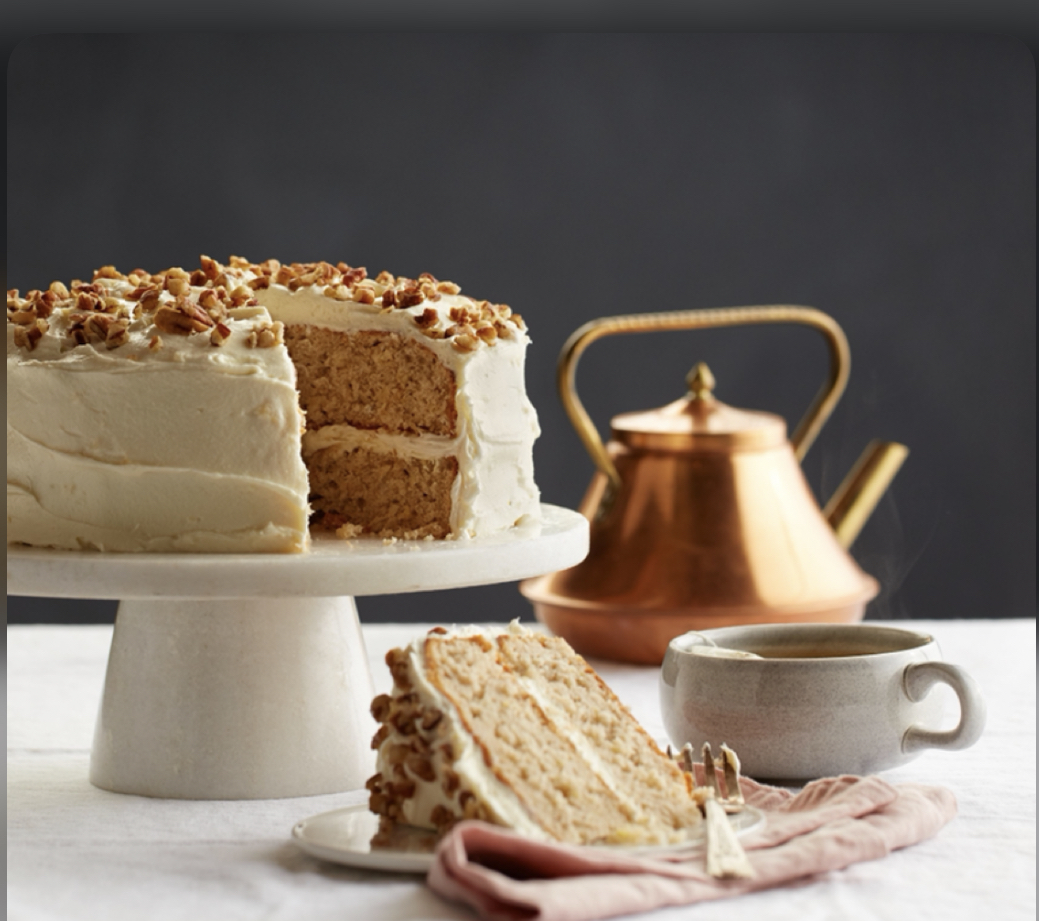 Hummingbird Cake
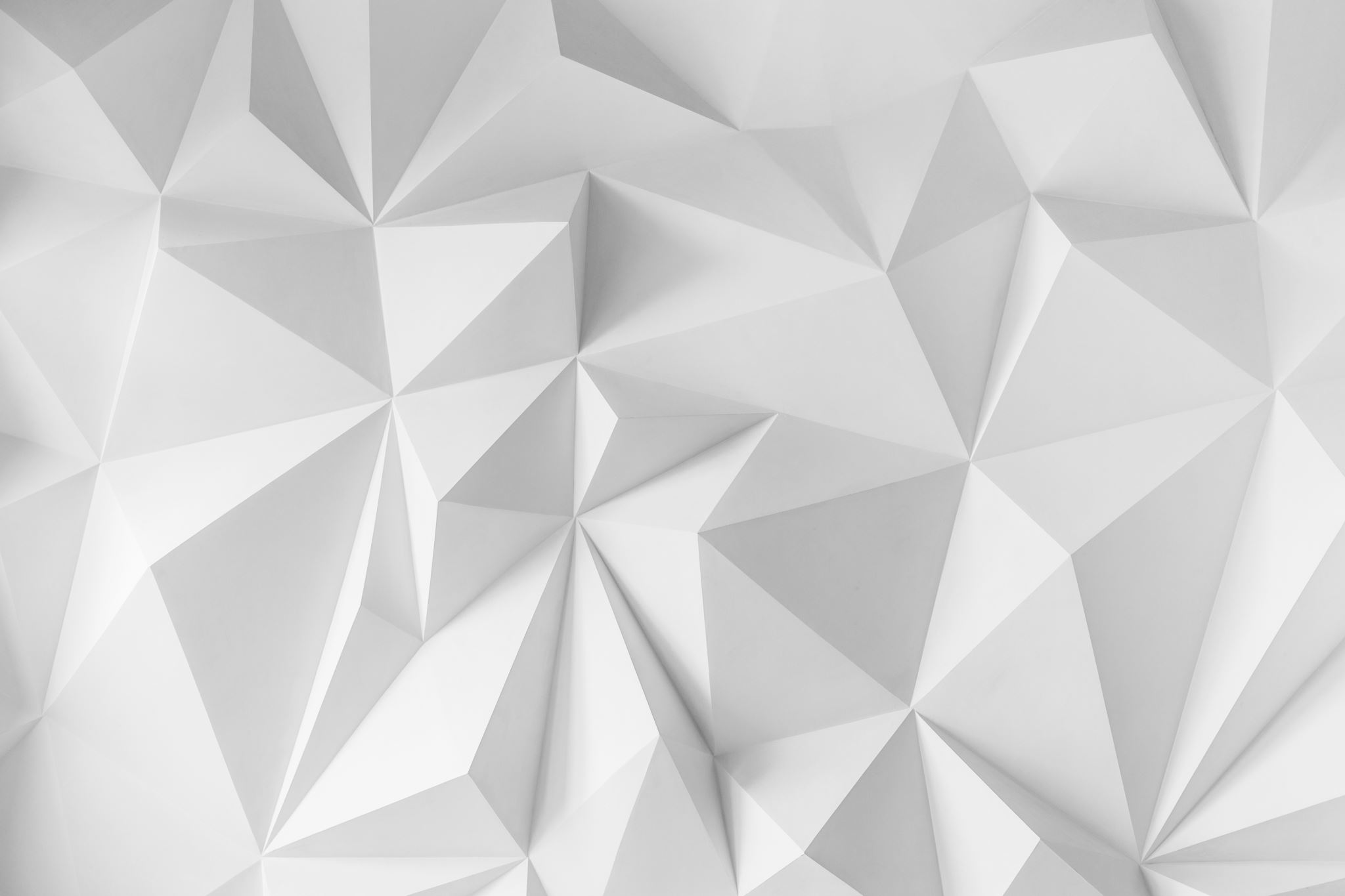 By: Stephanie Gonzalez
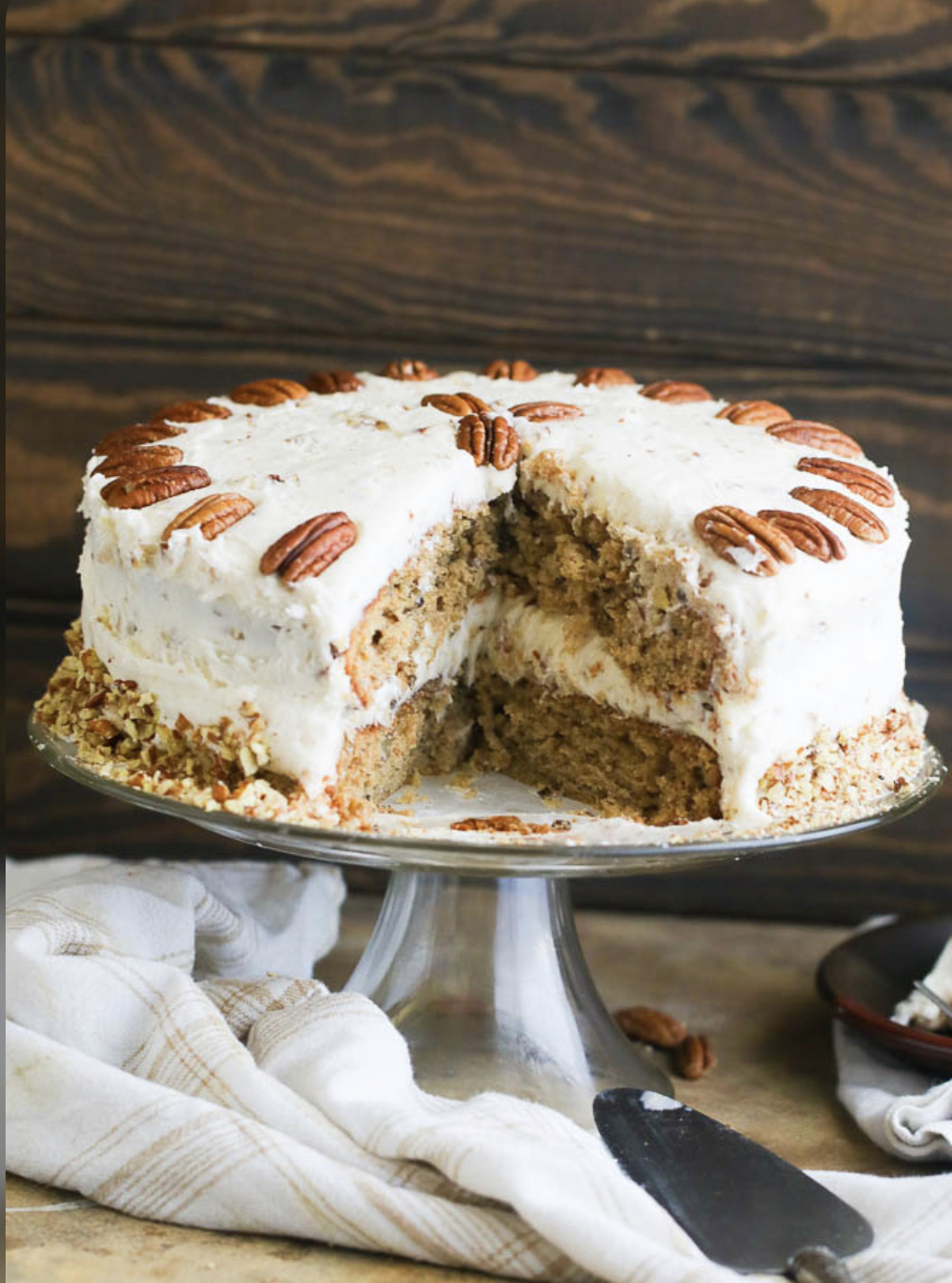 Doctor Bird Cake AKA Hummingbird cake
Hummingbird originated in Jamaica, in the 1960’s, where Hummingbird cake is known as Doctor Bird Cake
It was  named after the island’s national bird.
Hummingbird cake started to be known and popular in the South since the 1970’s, when L.H. Wiggin’s recipe was released out in the world
Hummingbird cake has been said to receive its name from hummingbirds, who only eat nectar and its yellow streaks from bananas are implicative of the bird’s plumage( birds feathers collectively.)
Recipe
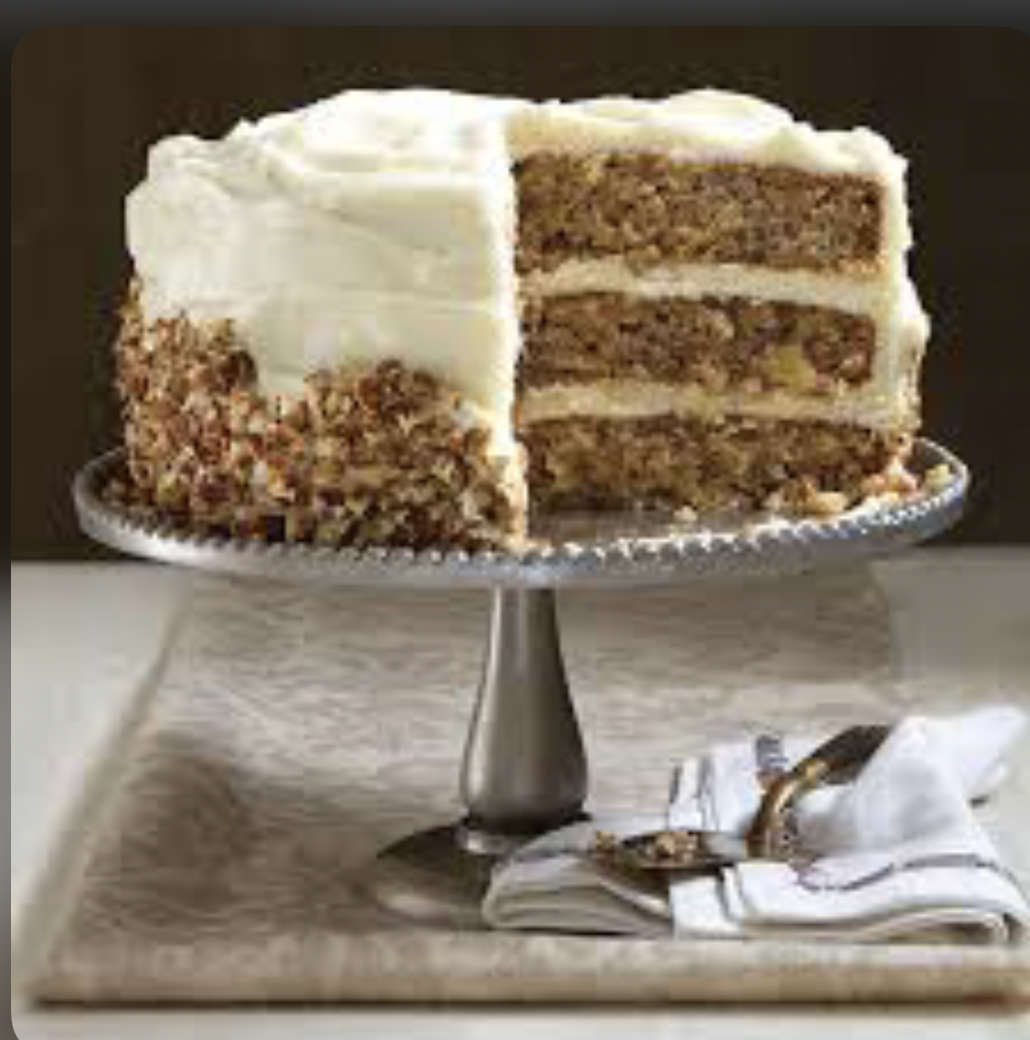 Hummingbird cake has special ingredients which include, cinnamon, vanilla extract, crushed pineapple with its juice, pecans, and cream cheese.
https://www.bakefromscratch.com/origin-classic-hummingbird-cake/2/ https://www.southernliving.com/recipes/hummingbird-cake-recipe
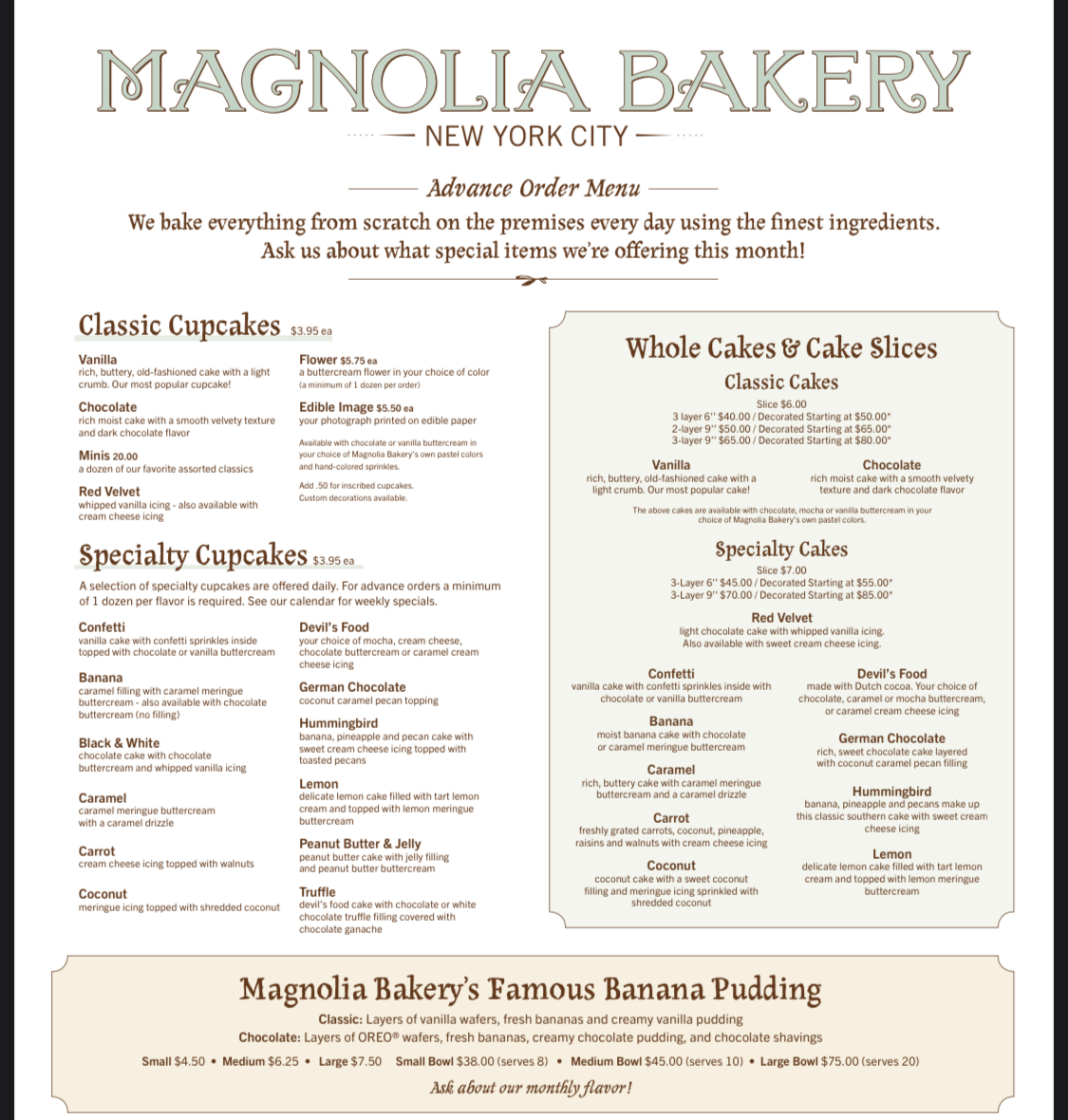 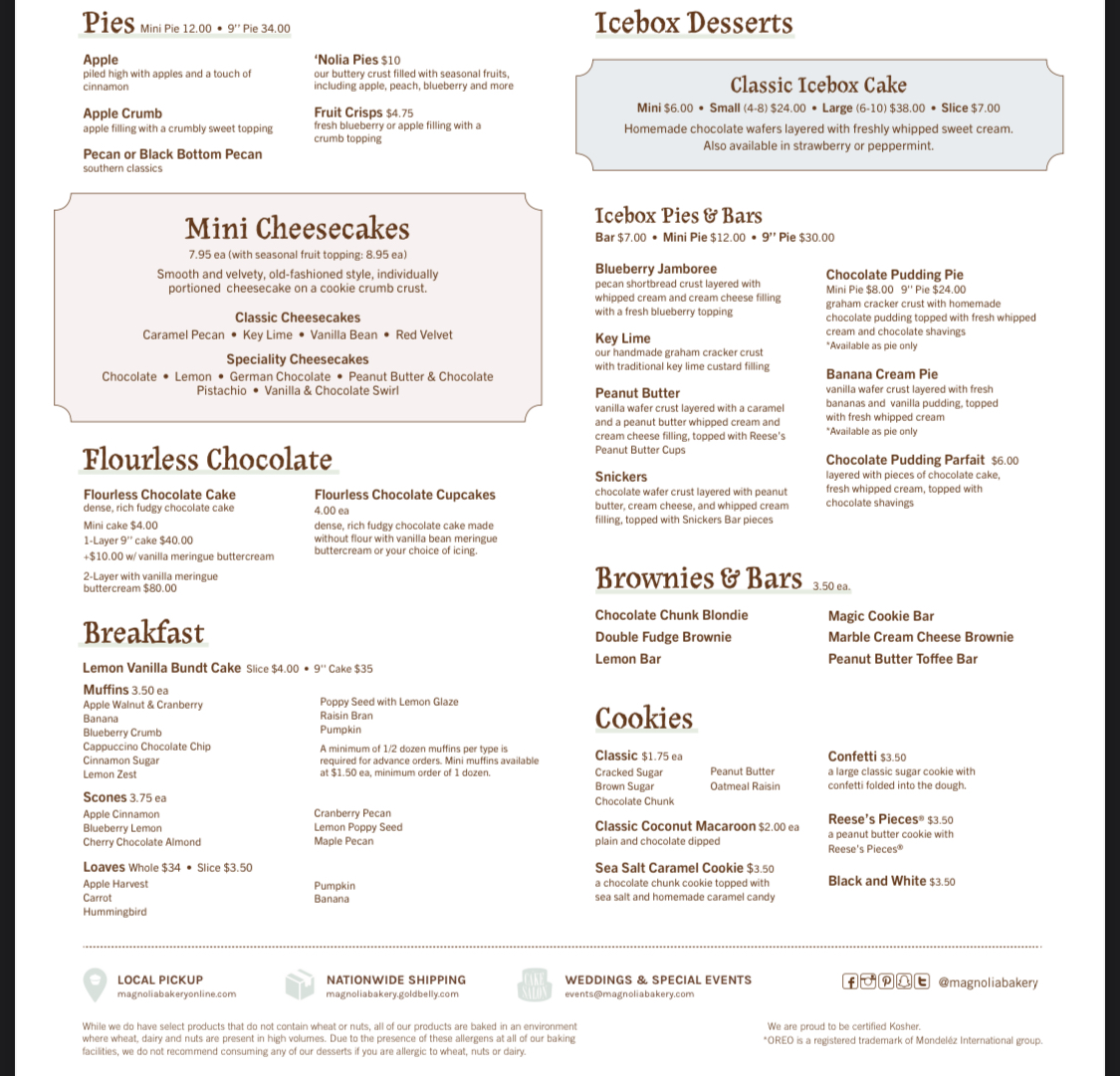 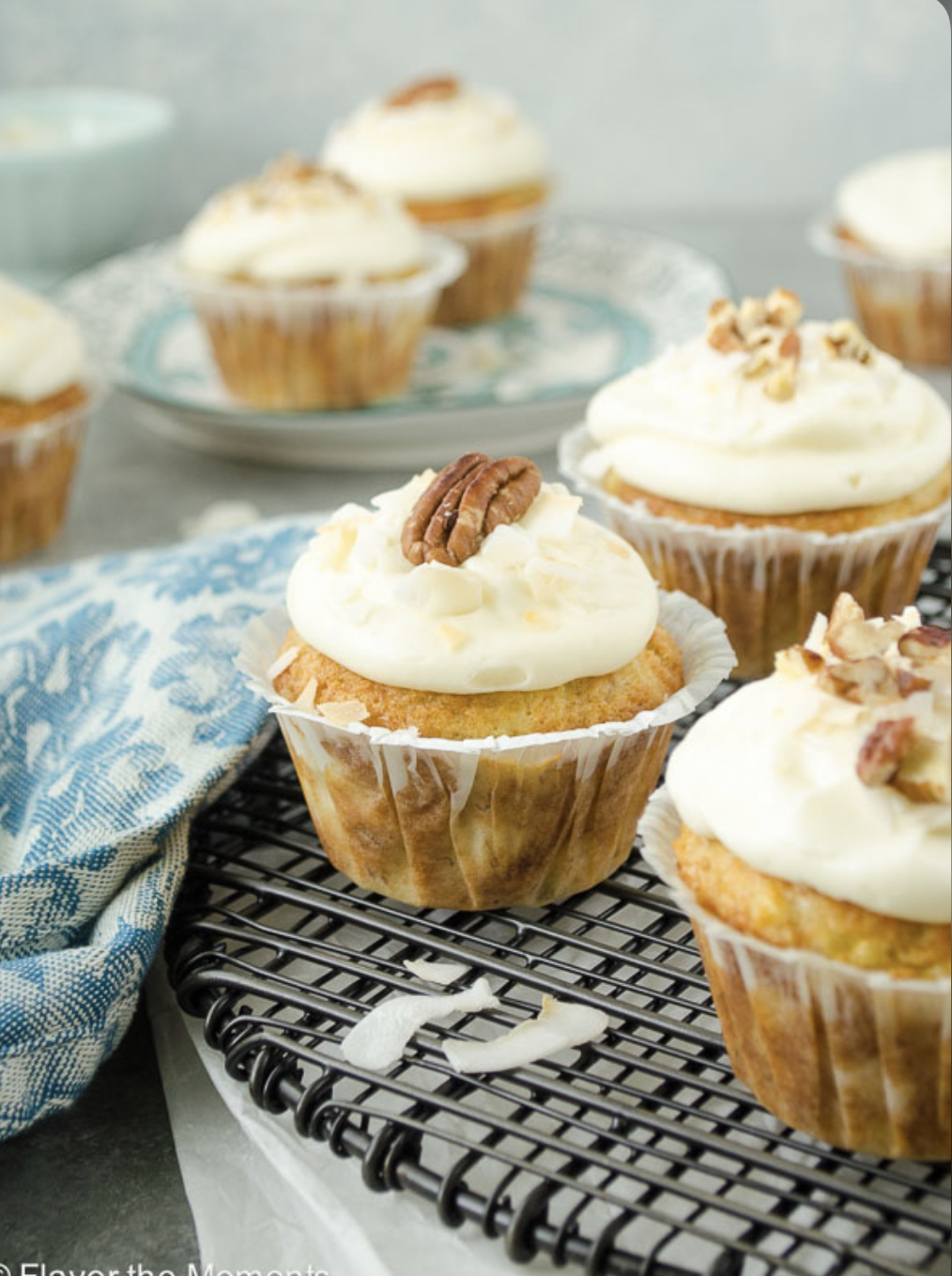 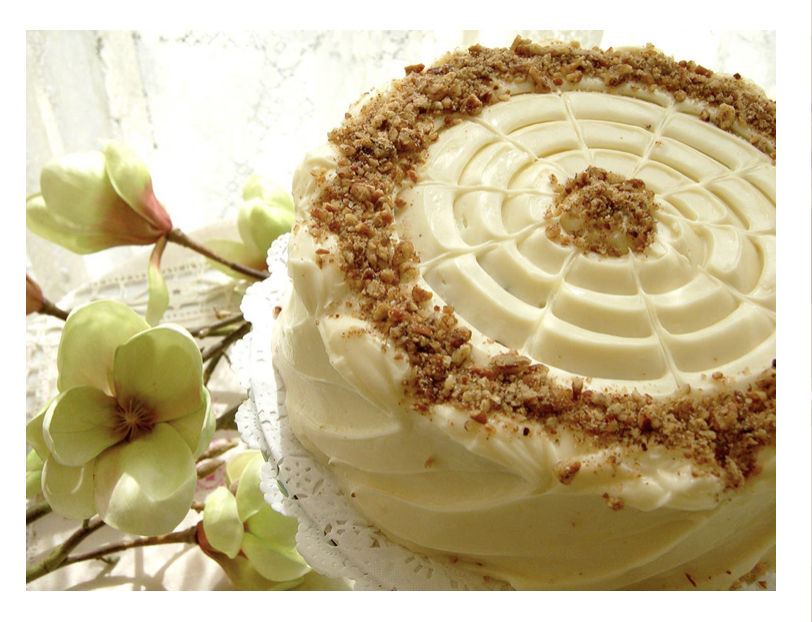 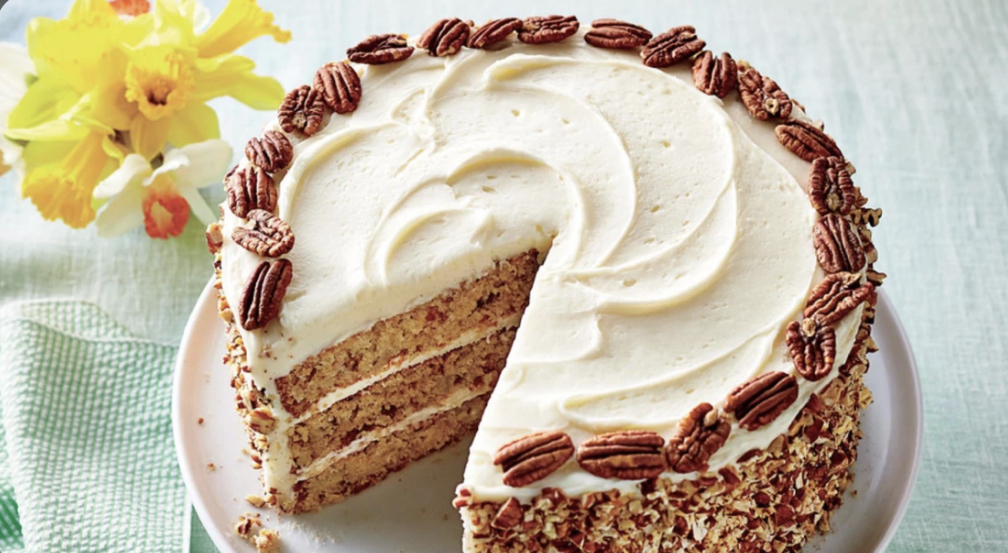 https://www.youtube.com/watch?v=W7ISgHCh0-w
https://www.youtube.com/watch?v=W7ISgHCh0-w
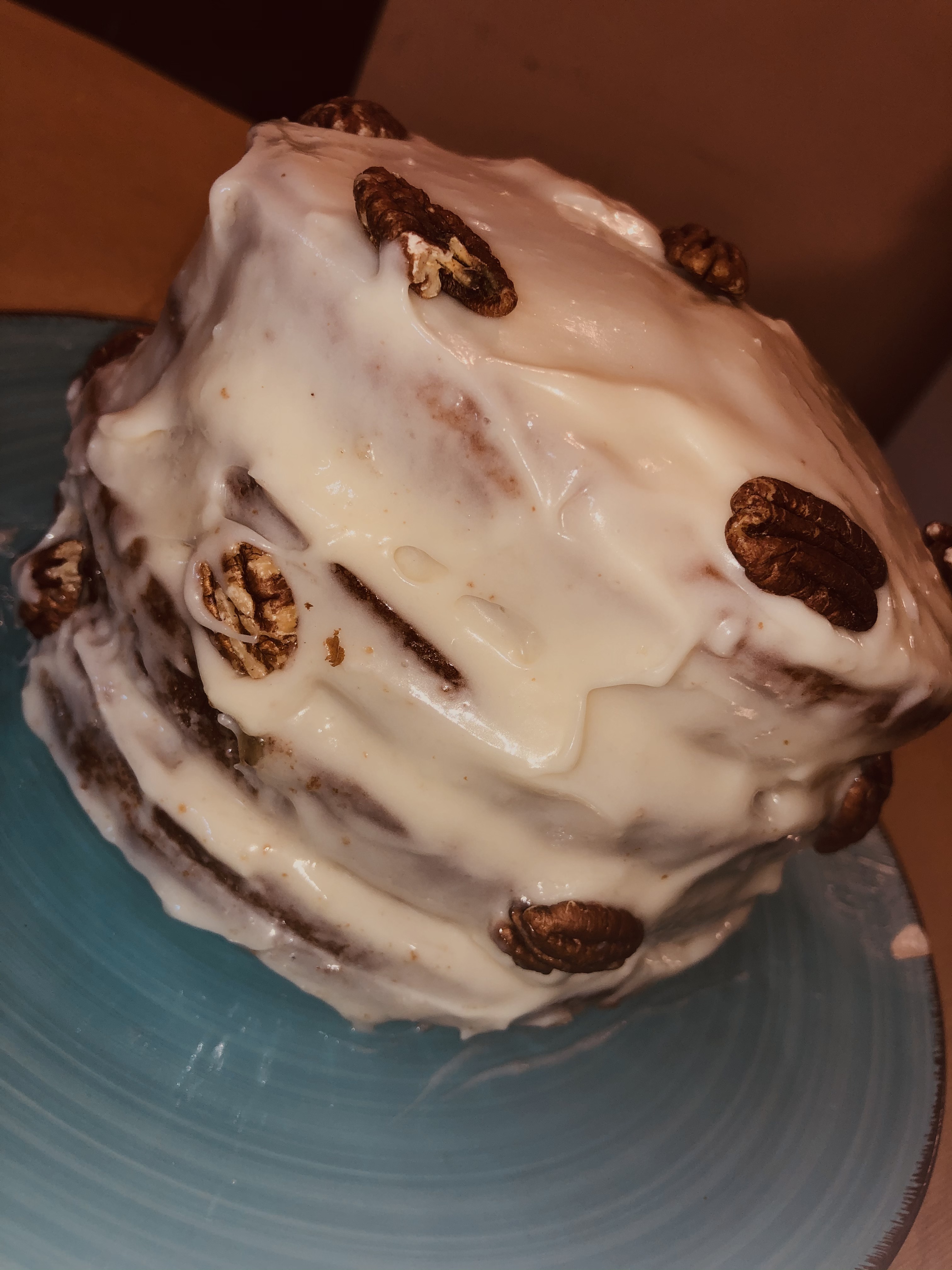 My first attempt at hummingbird cake, following L.H. Wiggins recipe.